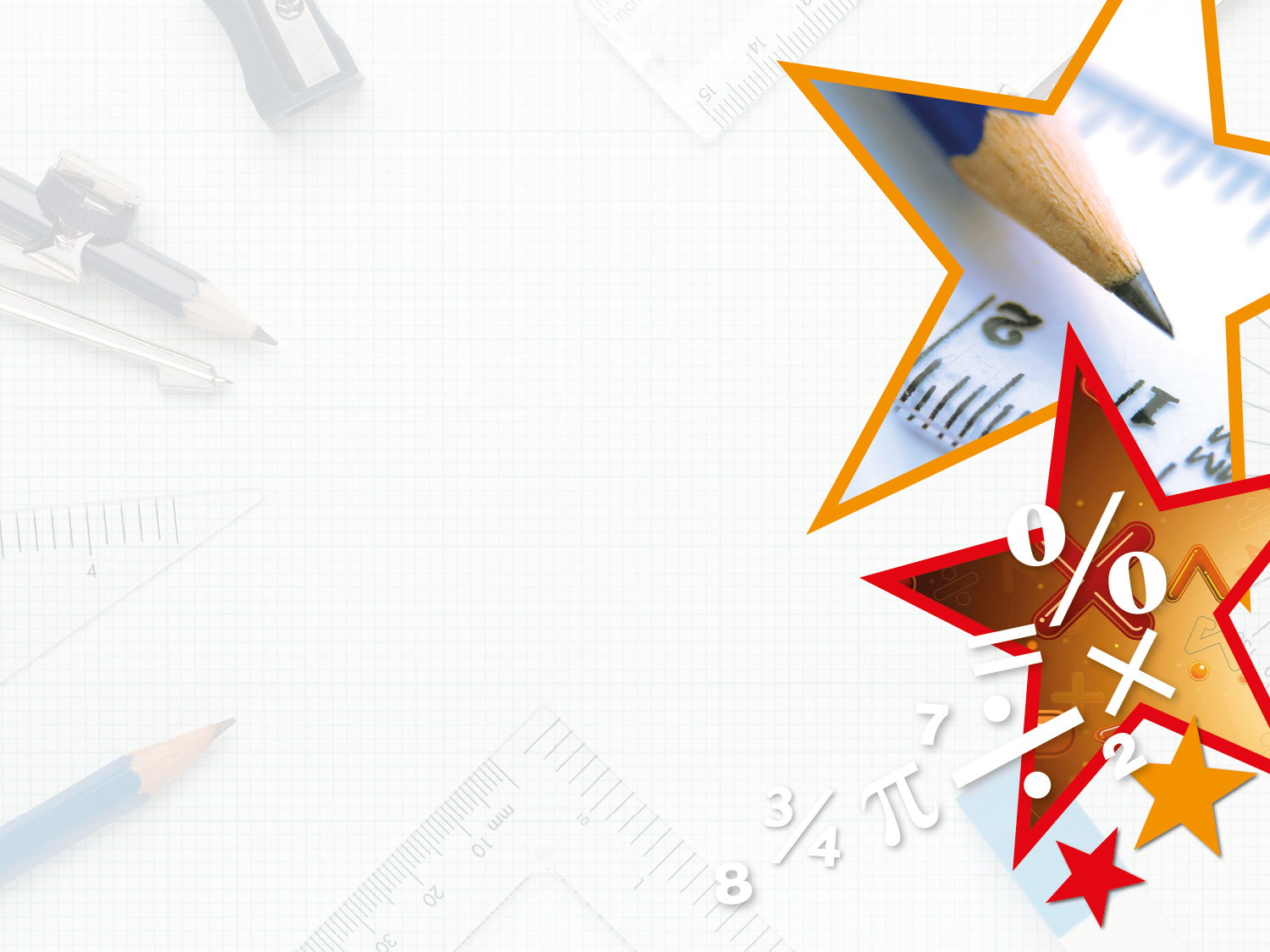 Year 3/4 – Summer Block 5 – Mass and Capacity


Step 6
22.04.20
Year 3: Lo: I can compare, measure volume and capacity (l/ml using reasoning and problem – solving
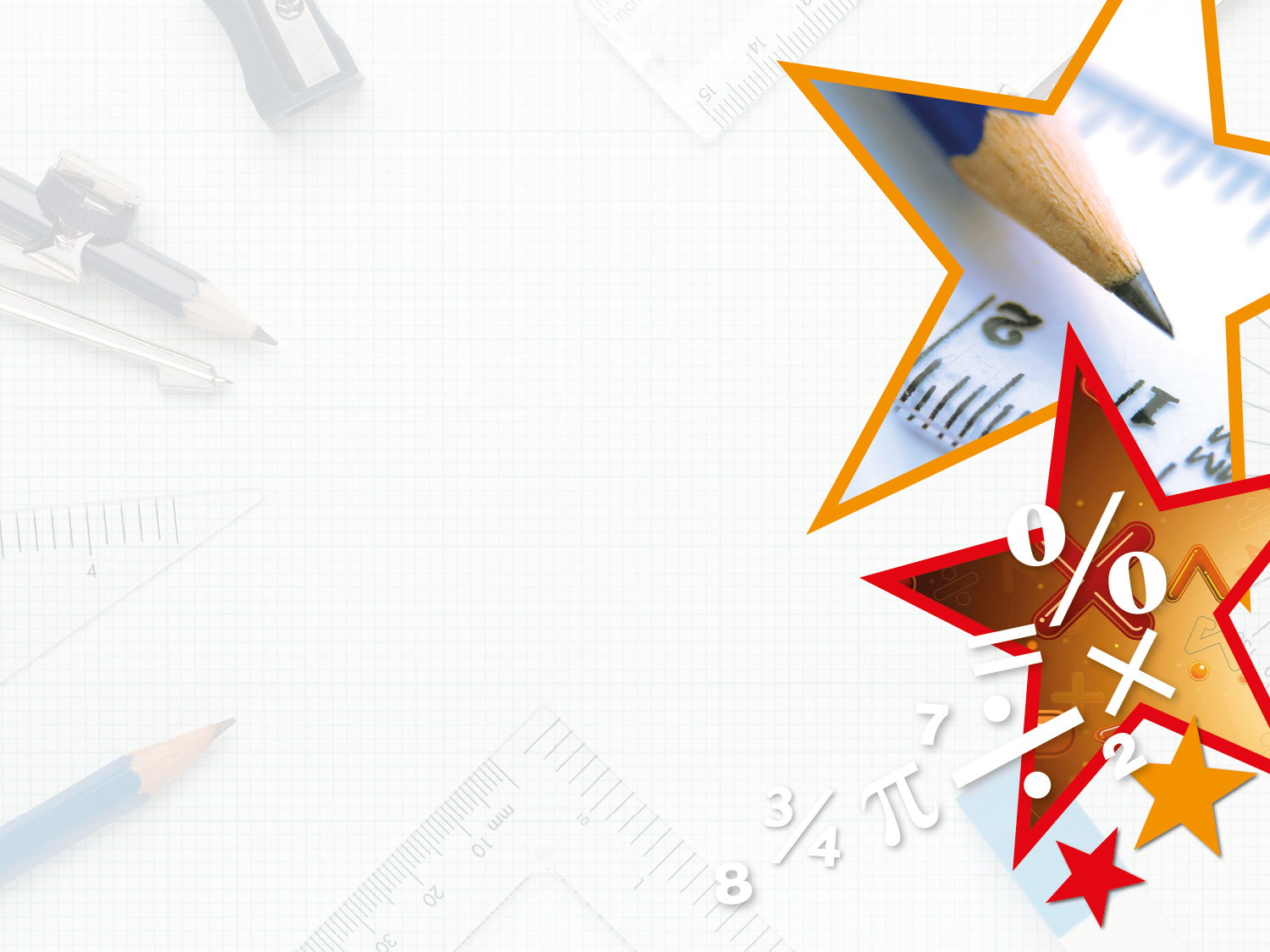 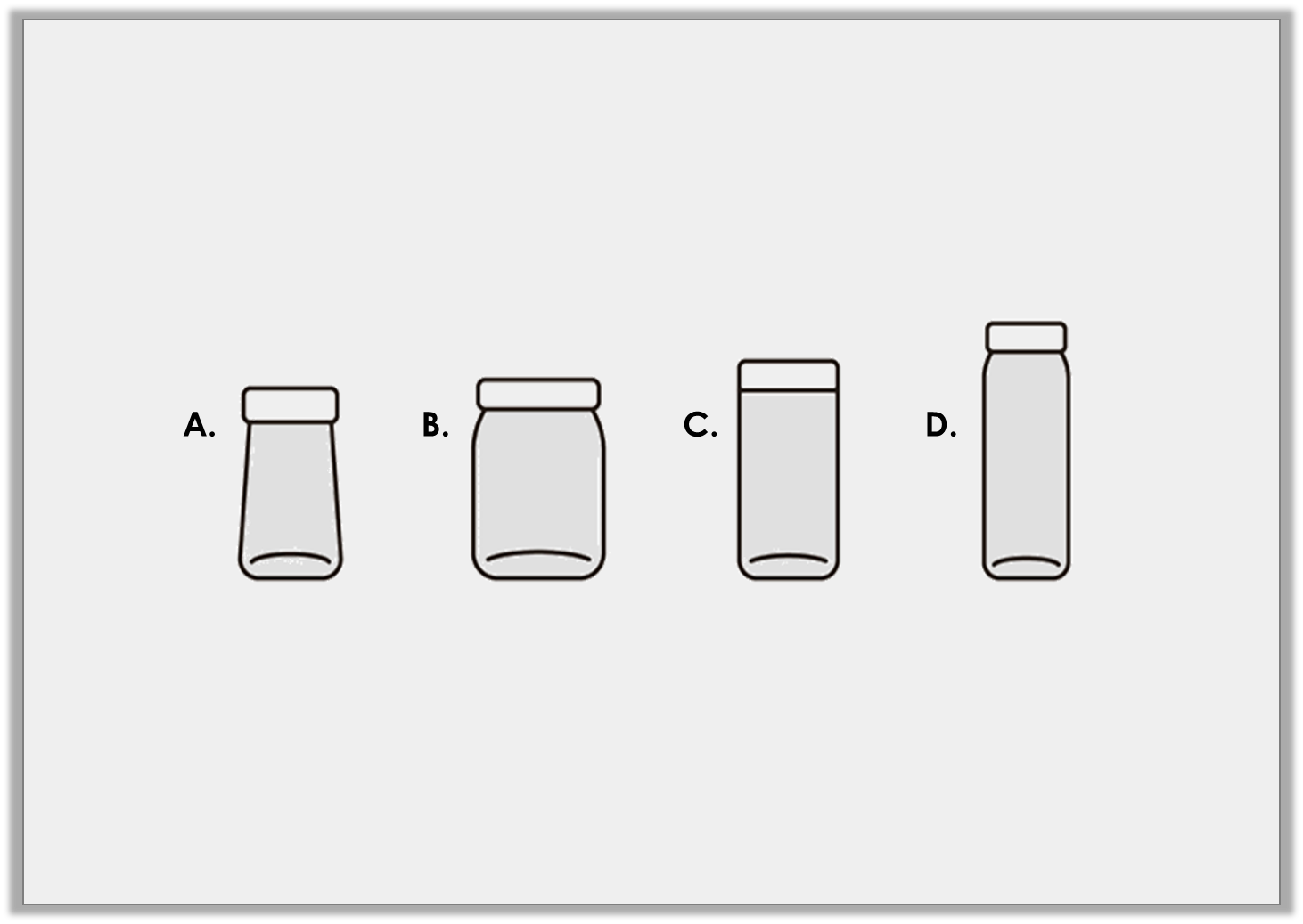 Problem Solving 1

Carl fills the measuring cylinder with liquid. The volume is more than 1L and 400ml but less than 1L and 600ml. Which of these containers could he fill exactly?
1L and 200ml
1L and 650ml
1L and 900ml
1L and 500ml
Y3
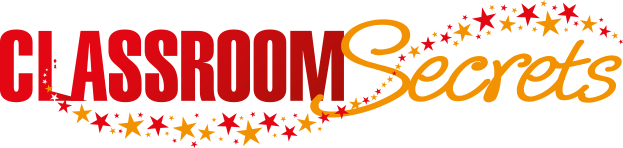 © Classroom Secrets Limited 2018
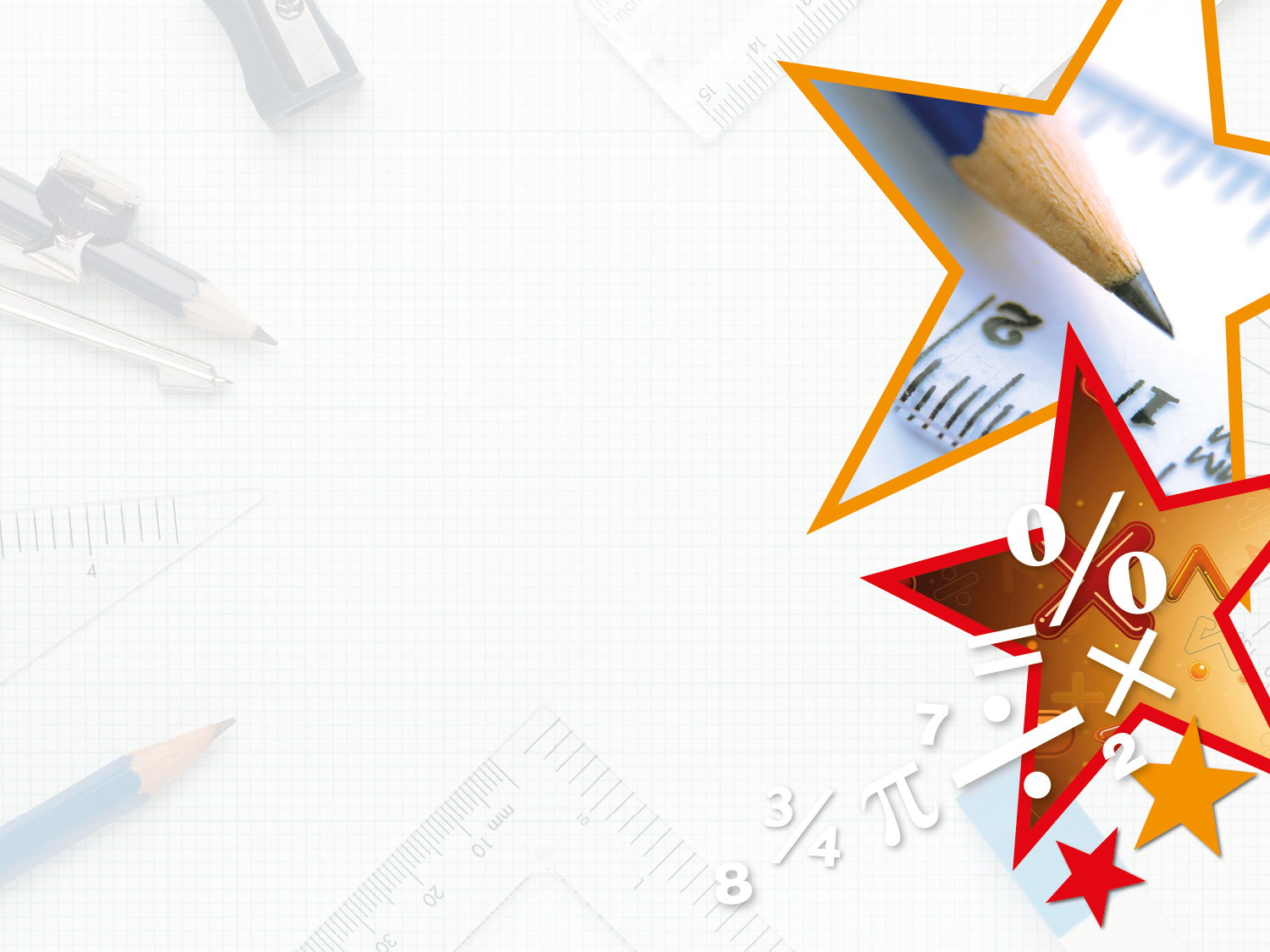 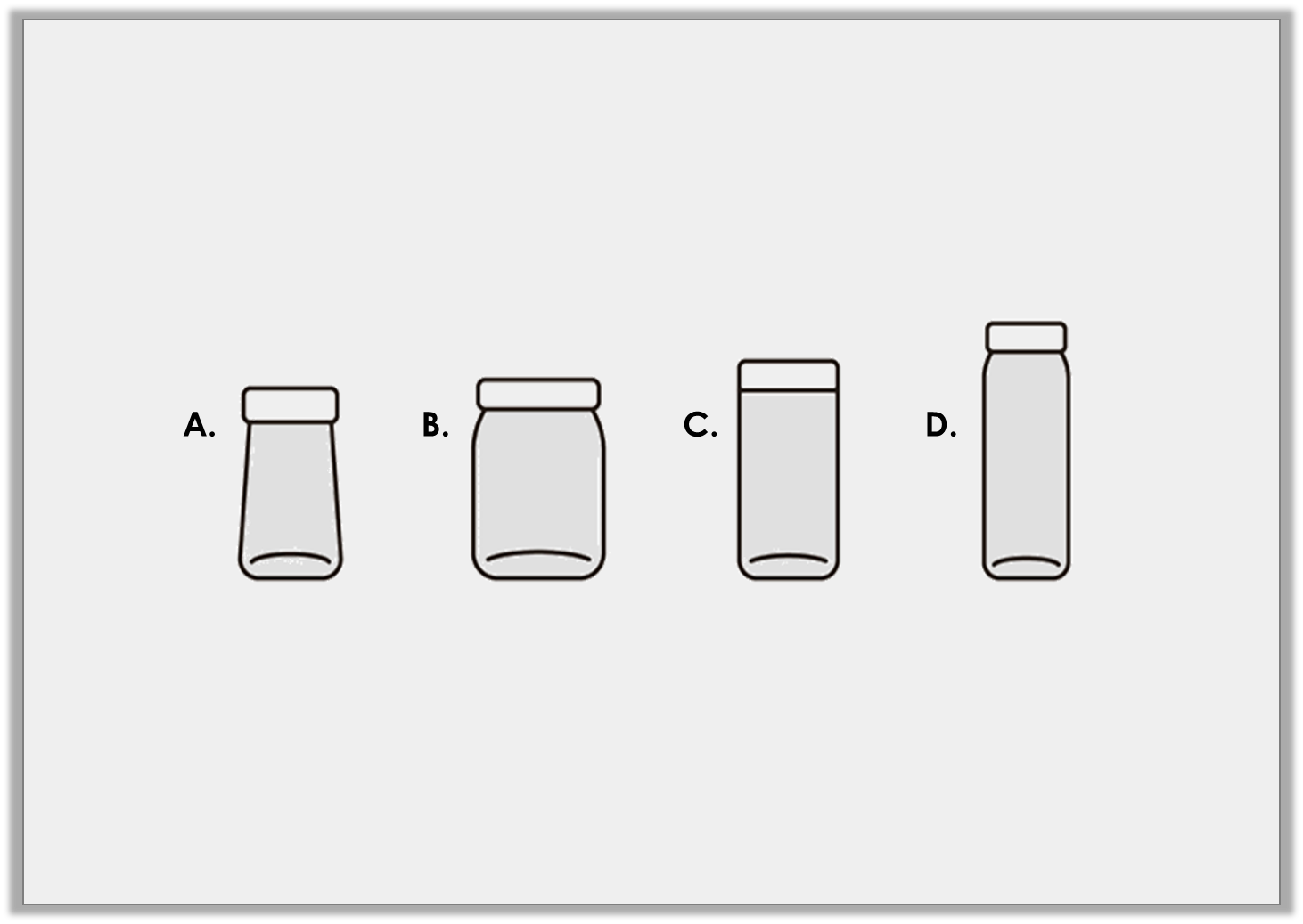 Problem Solving 1

Carl fills the measuring cylinder with liquid. The volume is more than 1L and 400ml but less than 1L and 600ml. Which of these containers could he fill exactly?

1L and 200ml
1L and 650ml
1L and 900ml
1L and 500ml
Y3
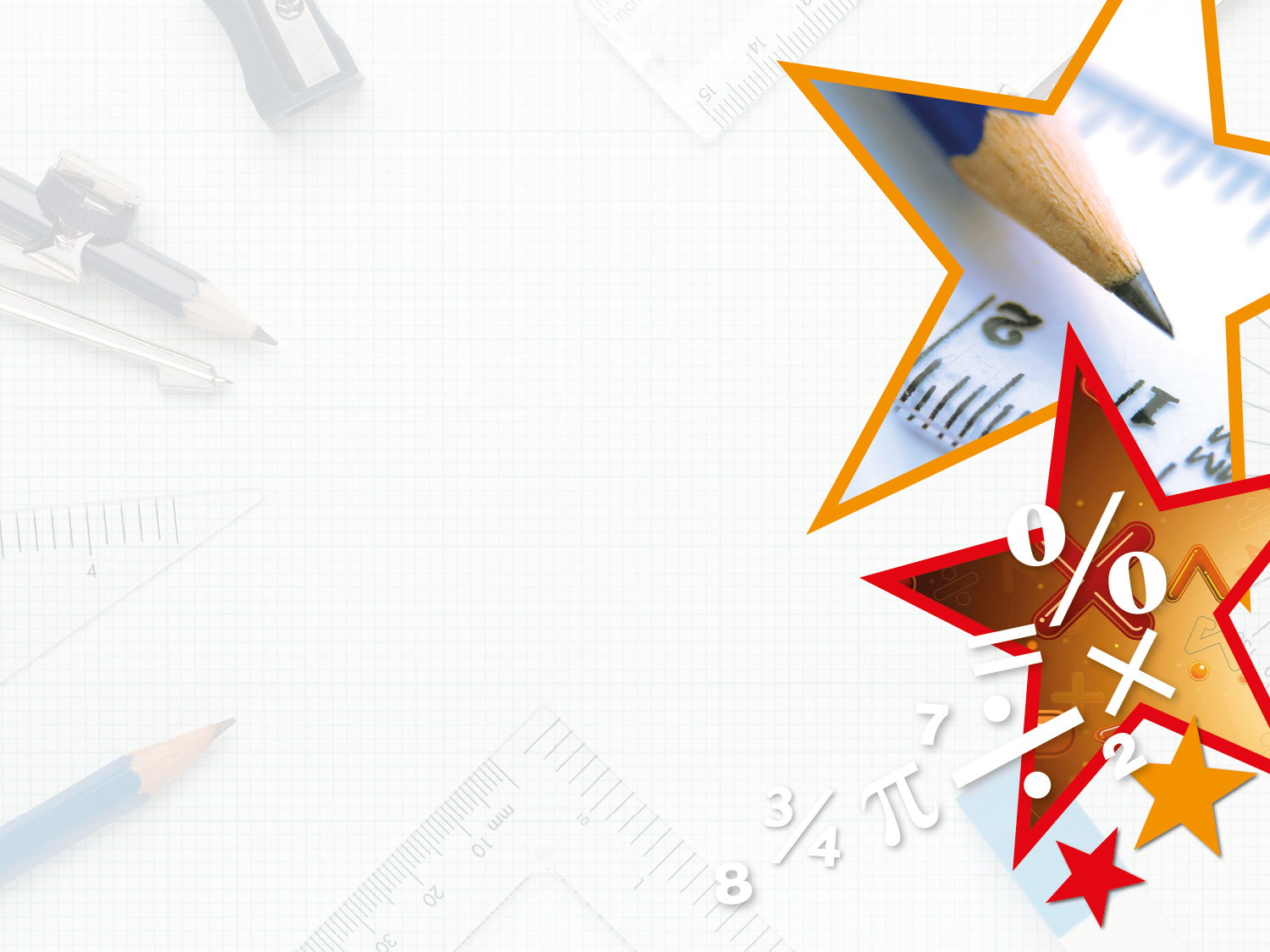 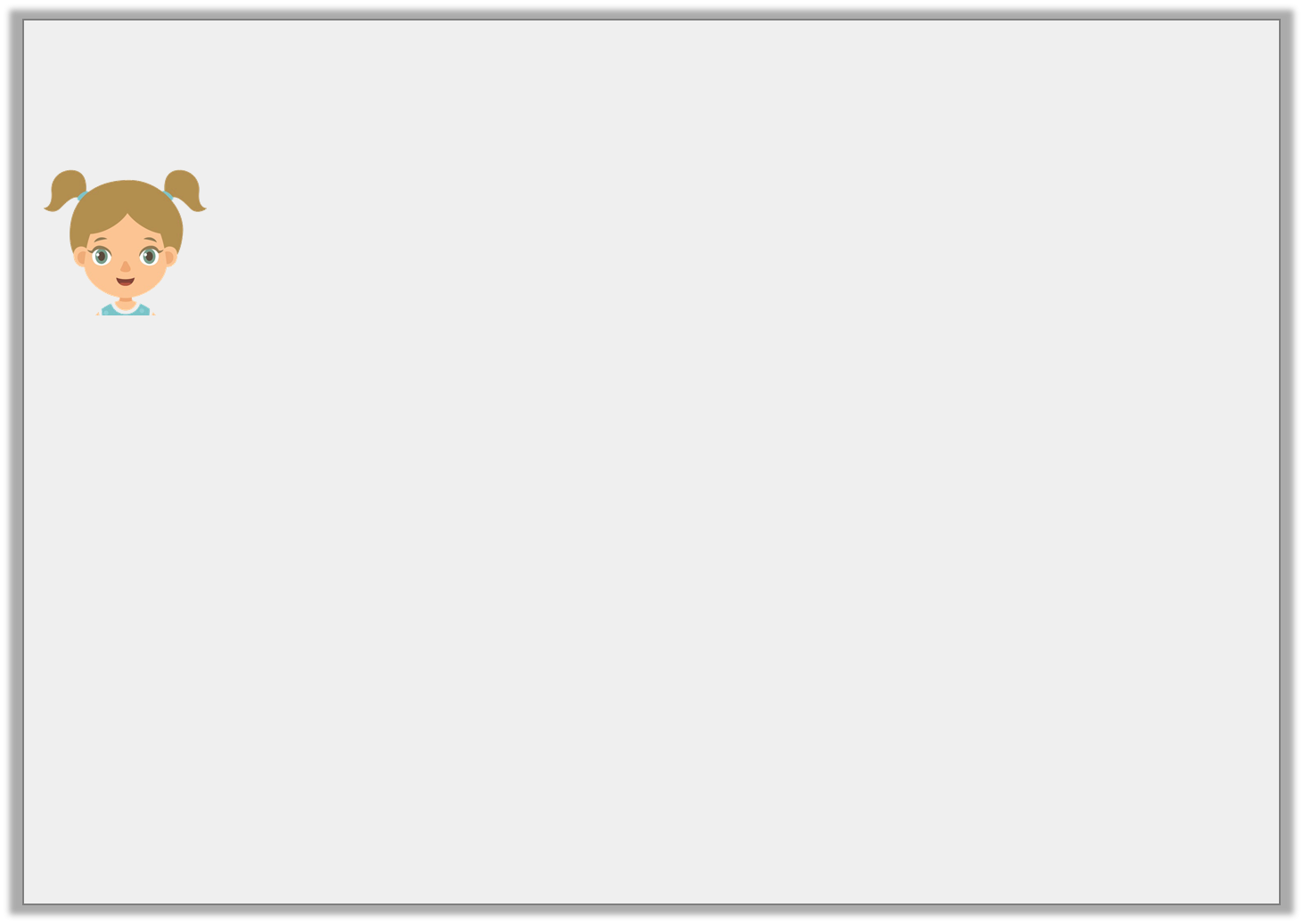 Reasoning 1

Maisie is measuring water. She says,












Explain her mistake.
One is nearly 1L and 600ml and the other is 2L so there is 3L and 600ml in total.
Y3
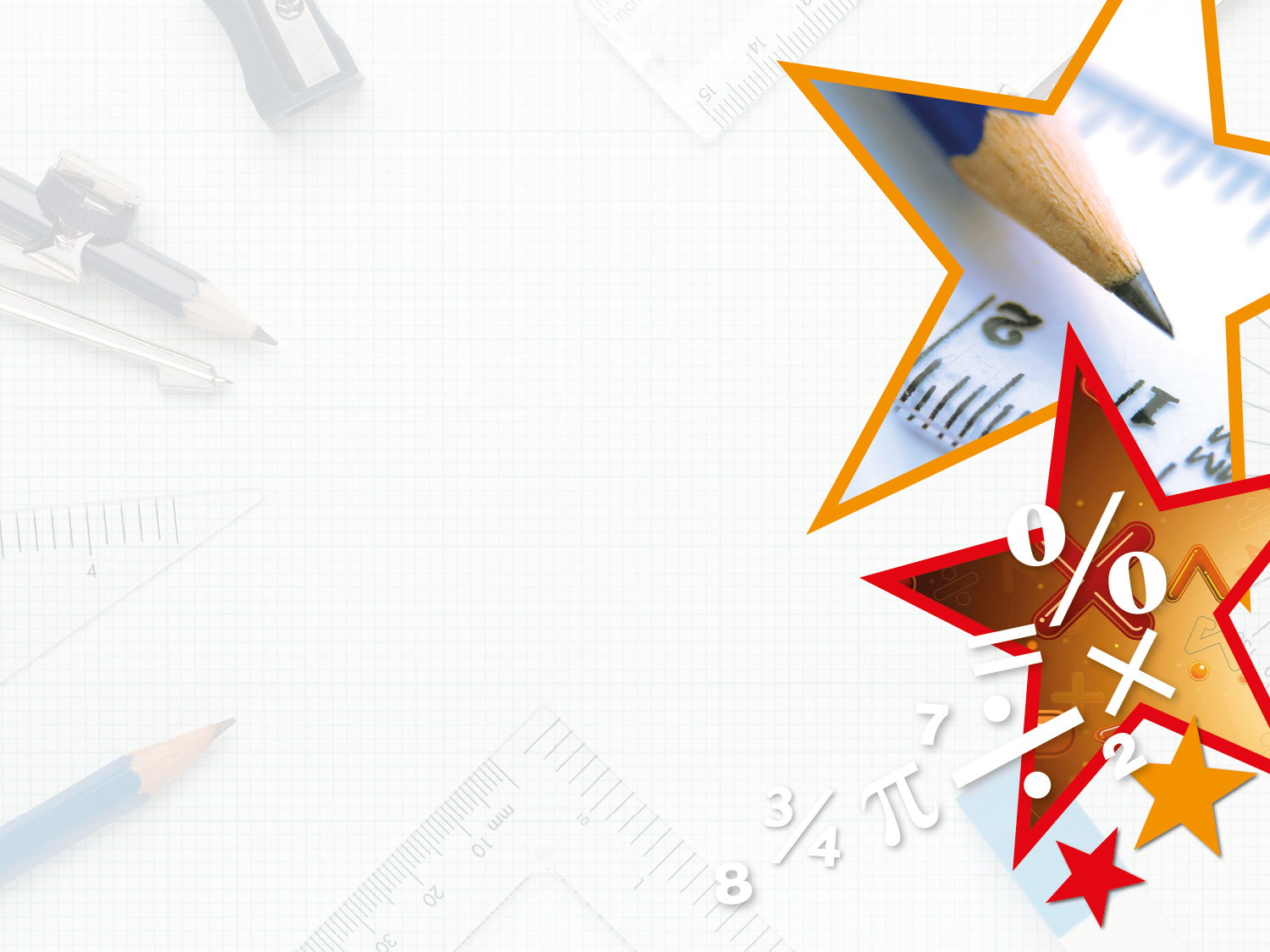 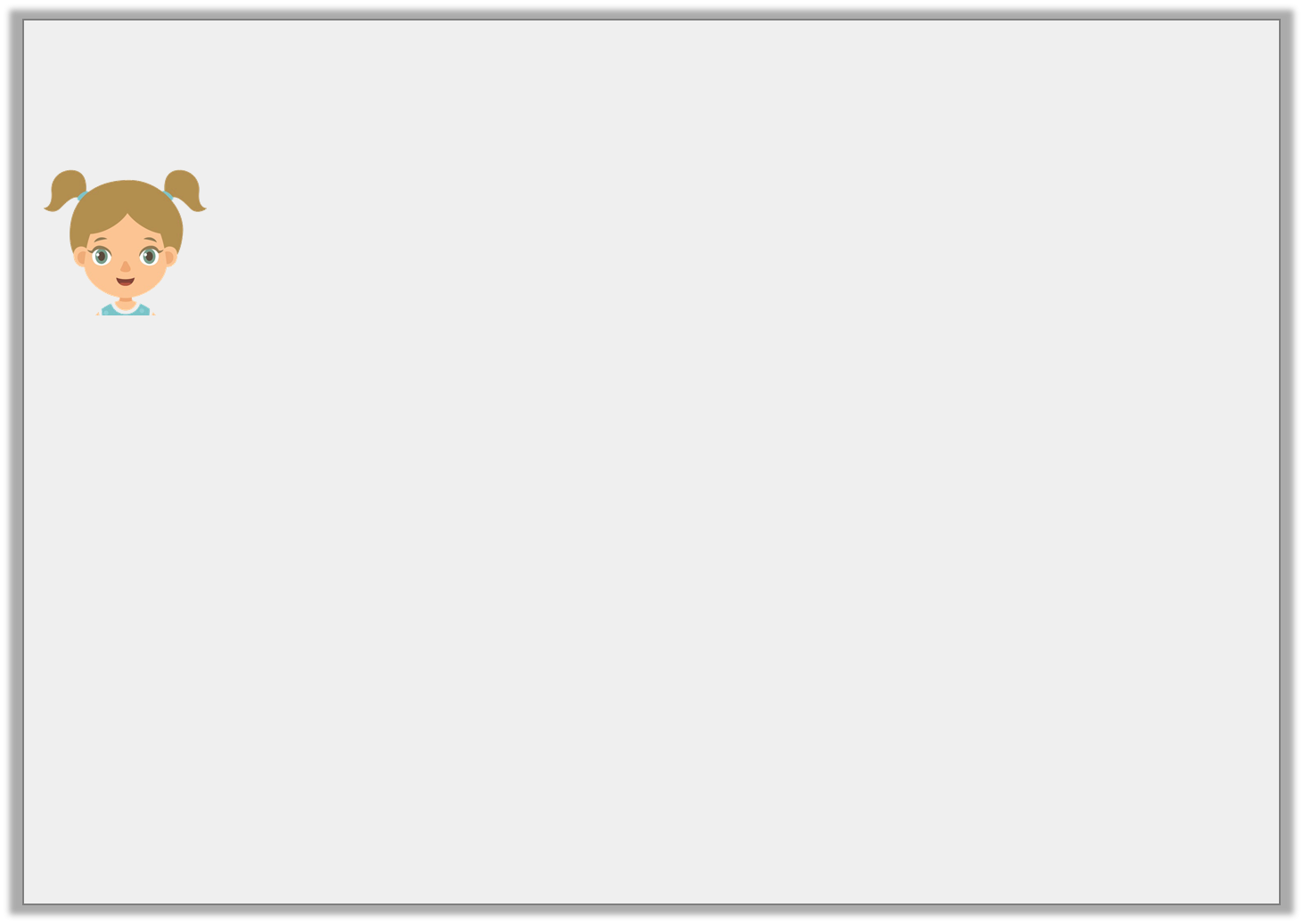 Reasoning 1

Maisie is measuring water. She says,












Explain her mistake.

Maisie hasn’t read the scale accurately on…
One is nearly 1L and 600ml and the other is 2L so there is 3L and 600ml in total.
Y3
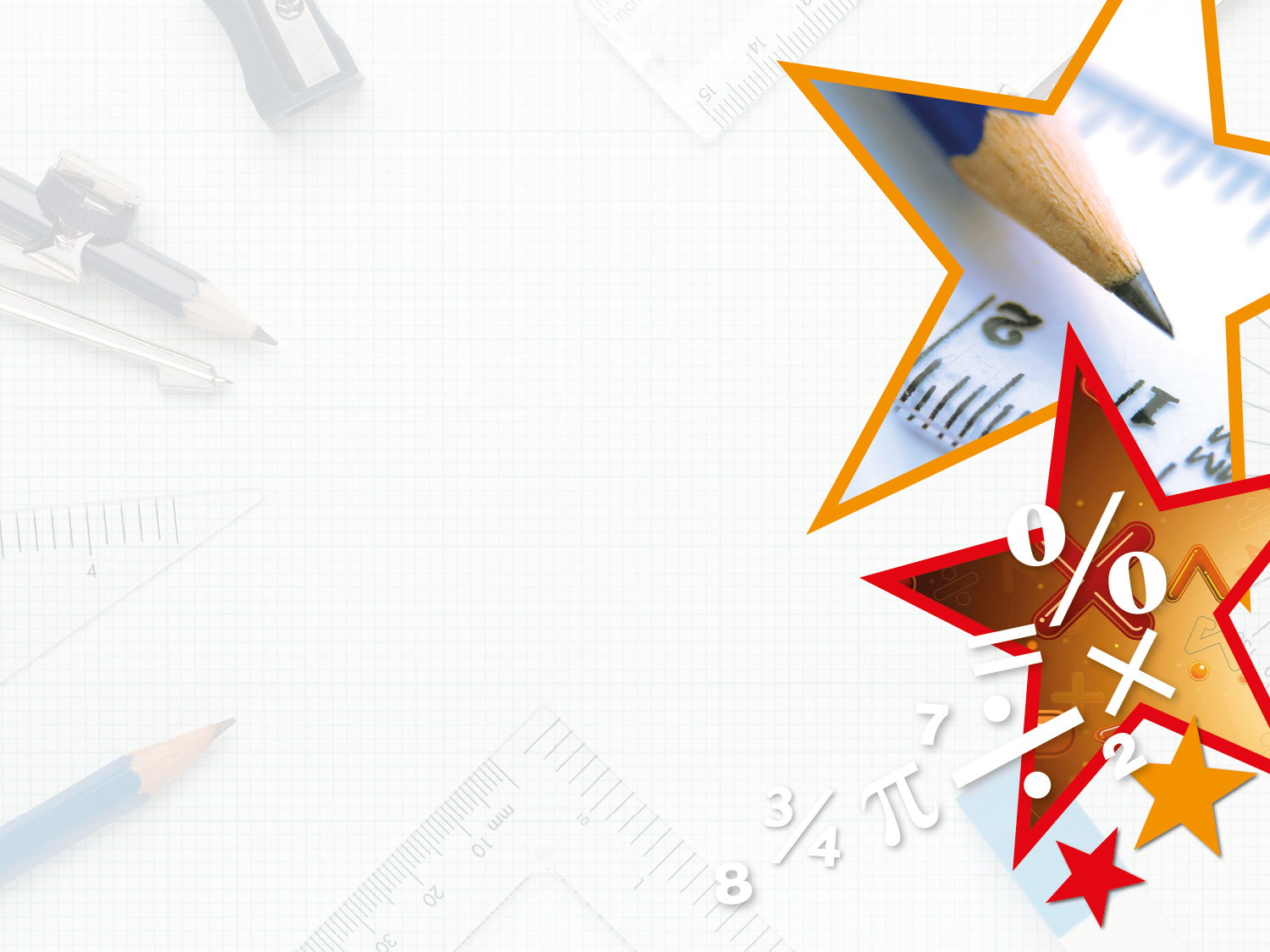 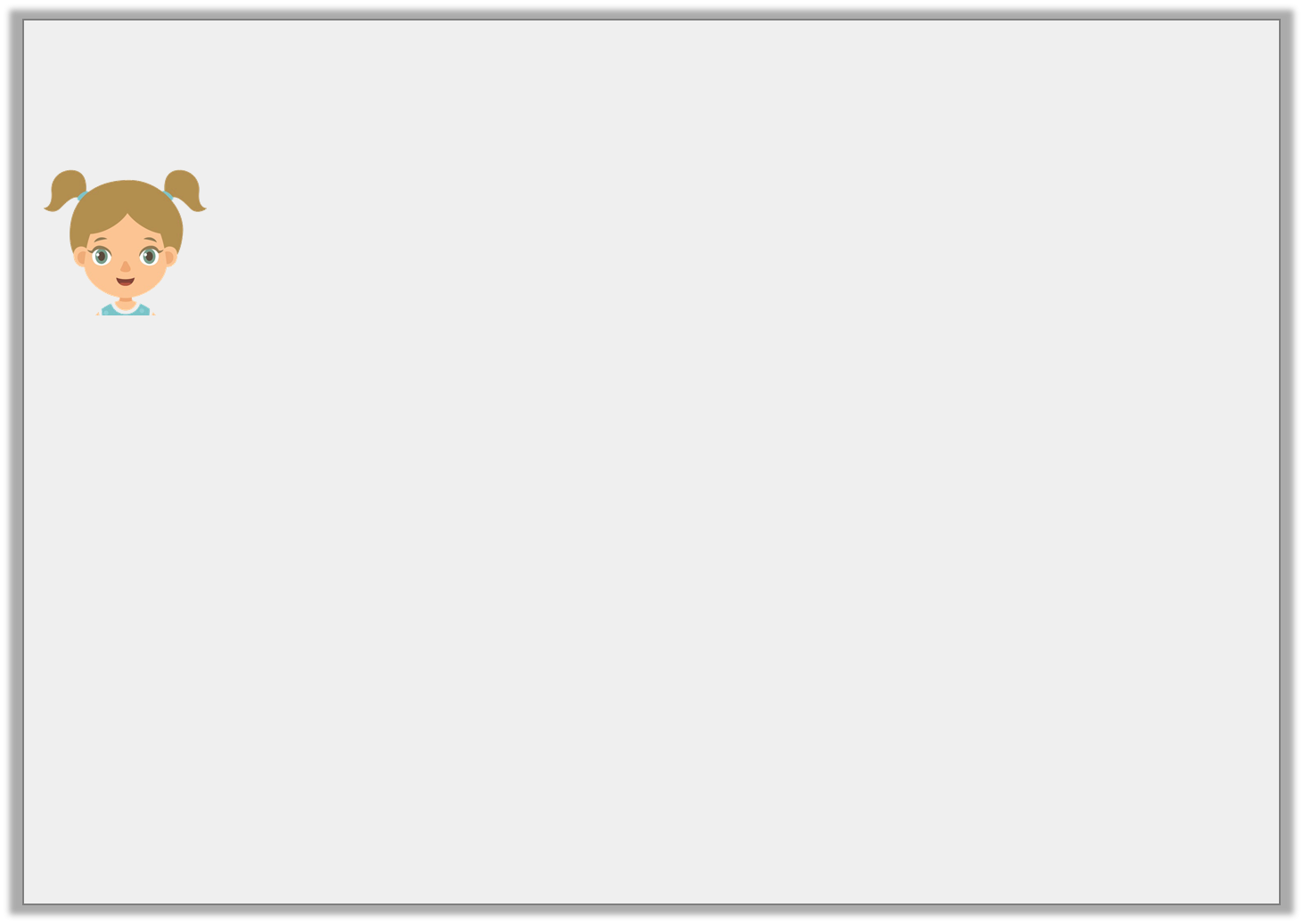 Reasoning 1

Maisie is measuring water. She says,












Explain her mistake.

Maisie hasn’t read the scale accurately on the first measuring cylinder. It actually reads 1L and 500ml, so there is 3L and 500ml in total.
One is nearly 1L and 600ml and the other is 2L so there is 3L and 600ml in total.
Y3
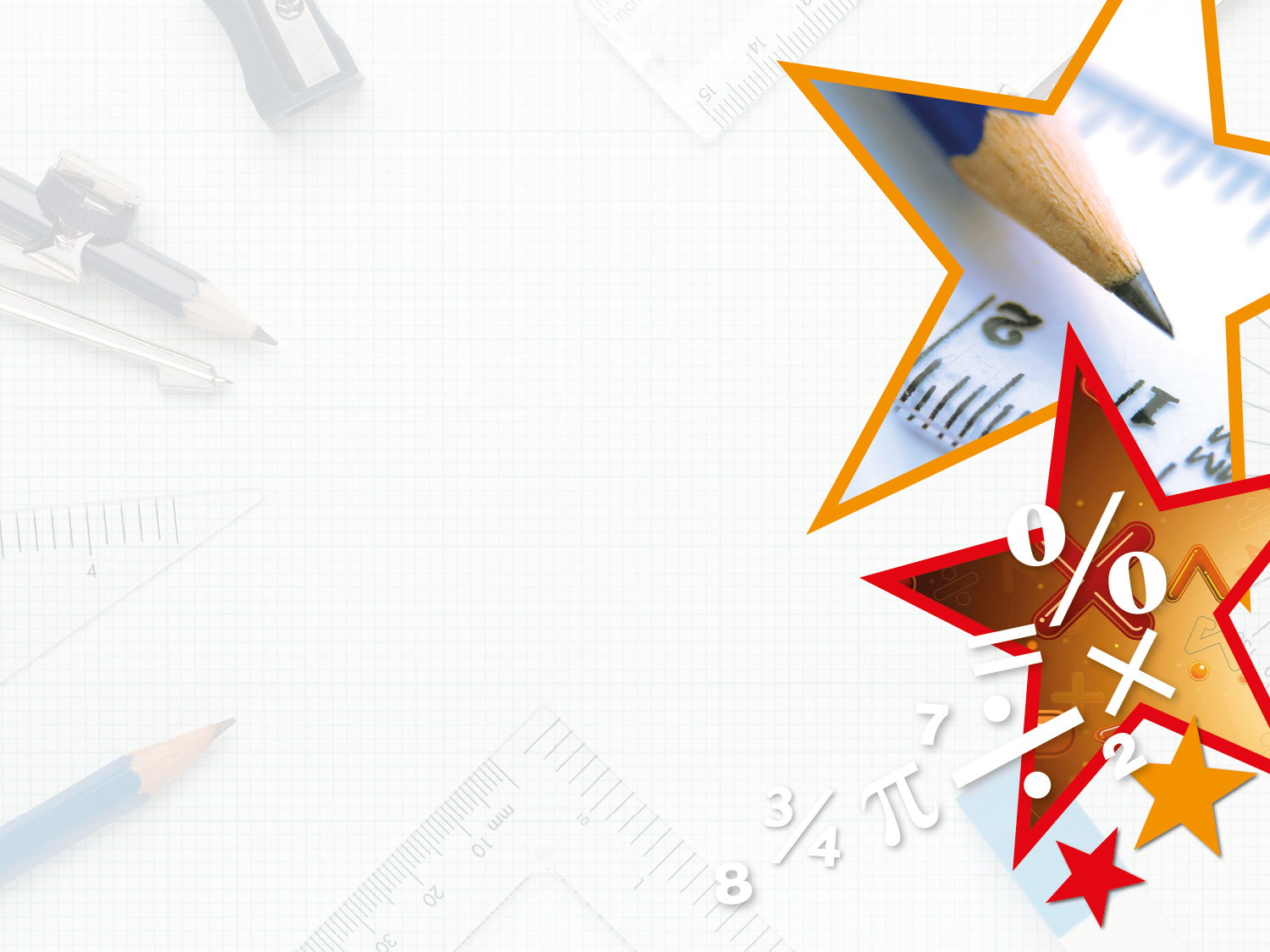 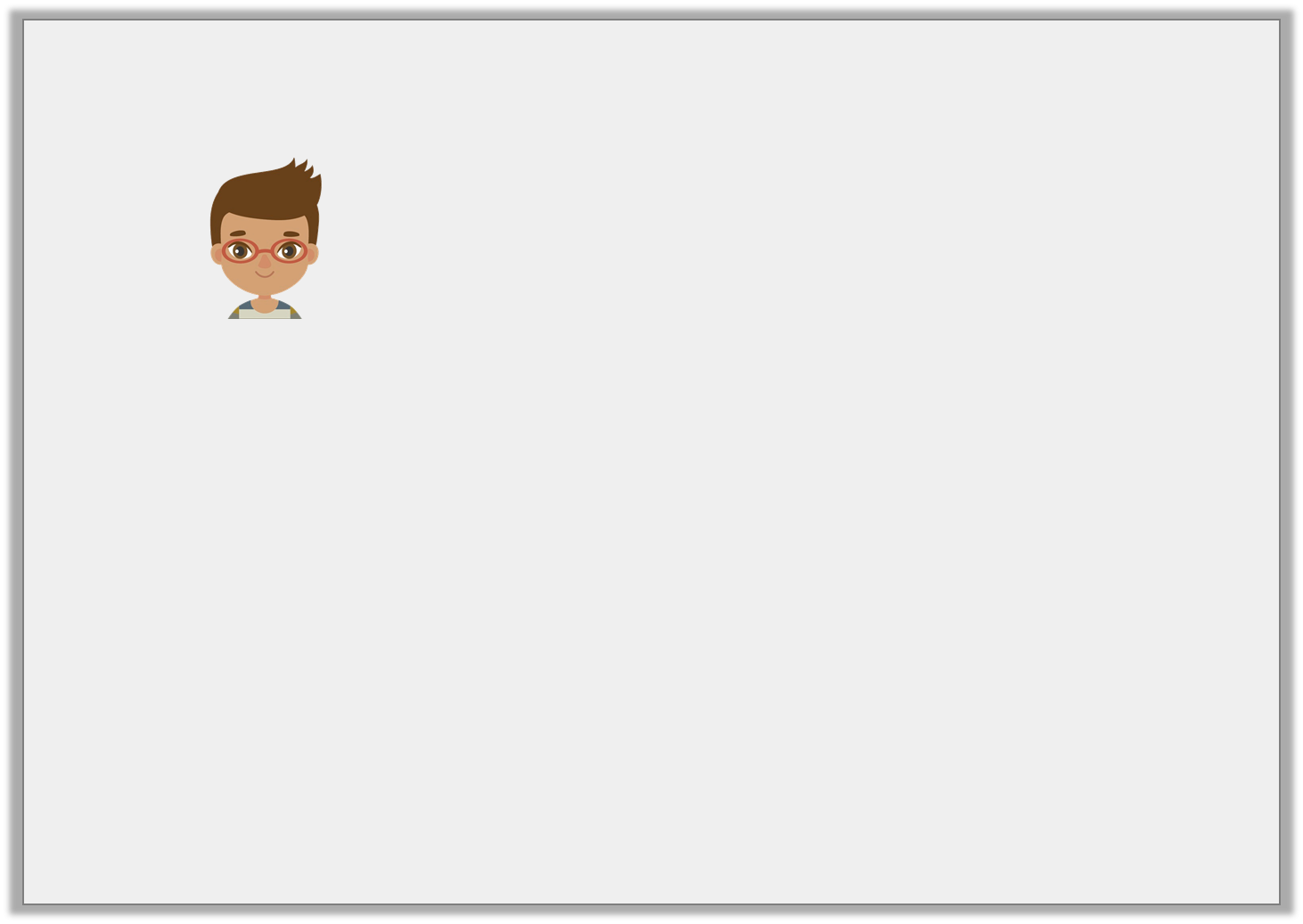 Reasoning 2

Carson says,














Do you agree? Explain your answer.
Container B has the least amount of liquid as the scale only goes up to 500ml.
A.
B.
C.
Y3
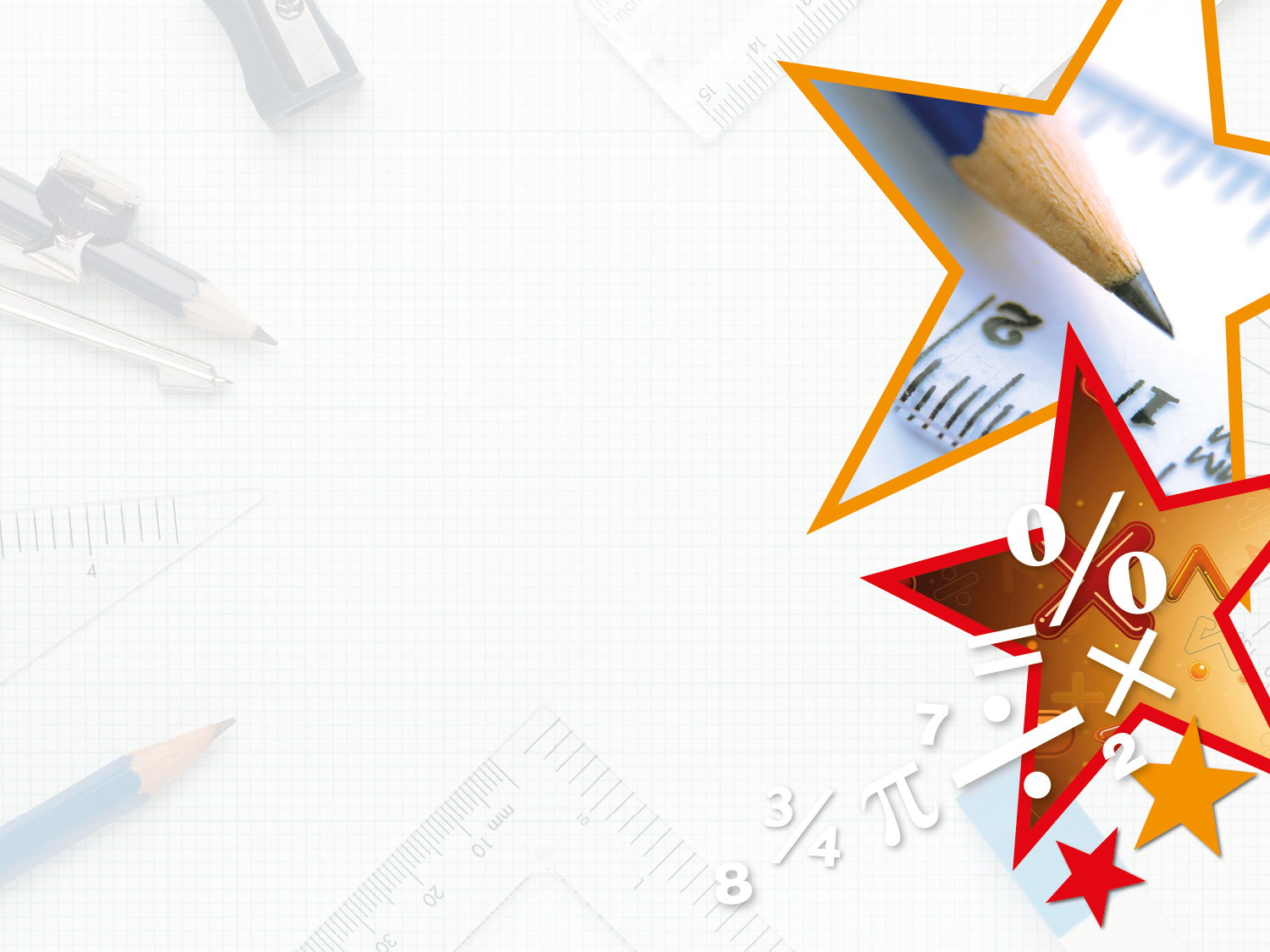 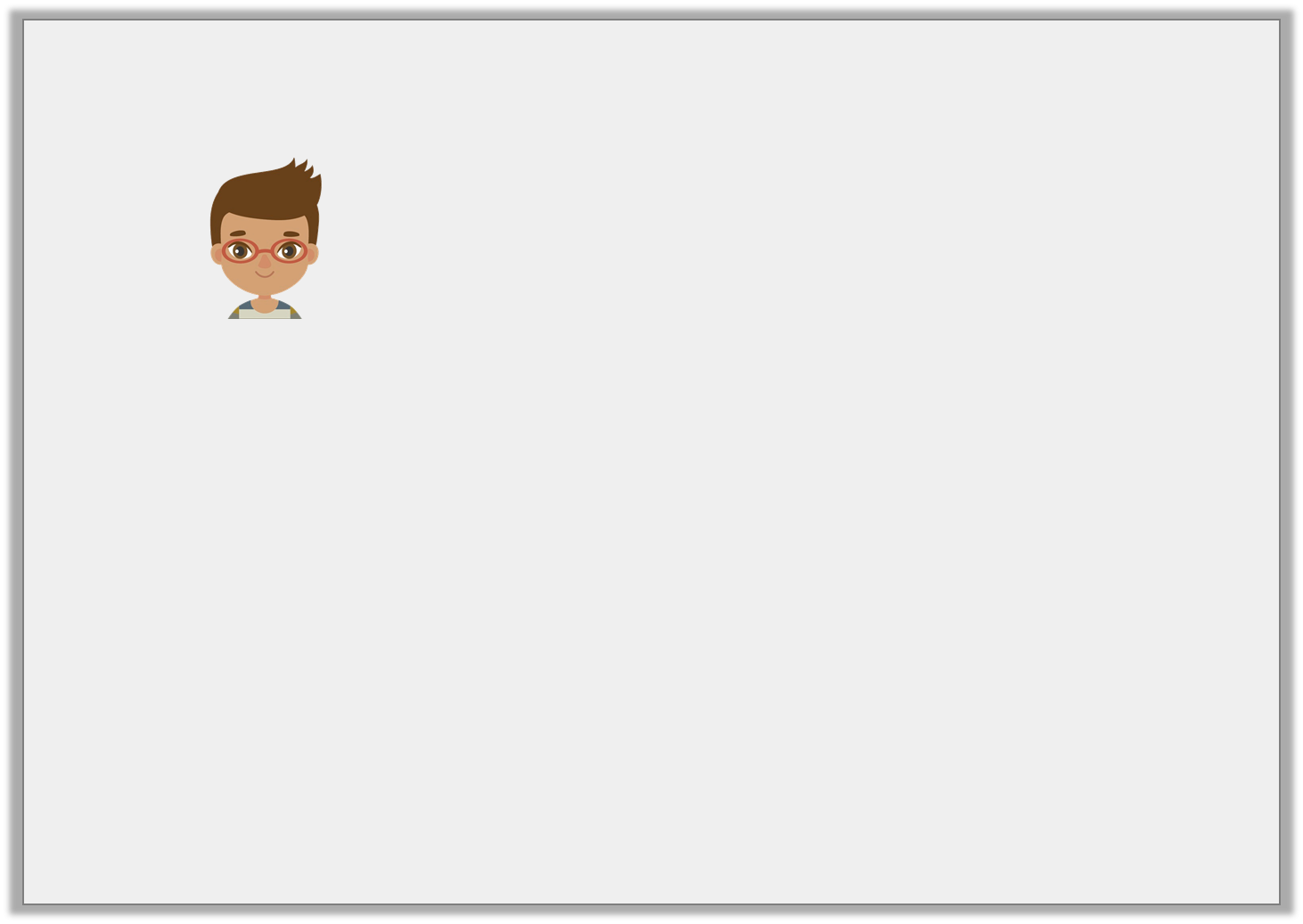 Reasoning 2

Carson says,














Do you agree? Explain your answer. 
Carson is correct because…
Container B has the least amount of liquid as the scale only goes up to 500ml.
A.
B.
C.
Y3
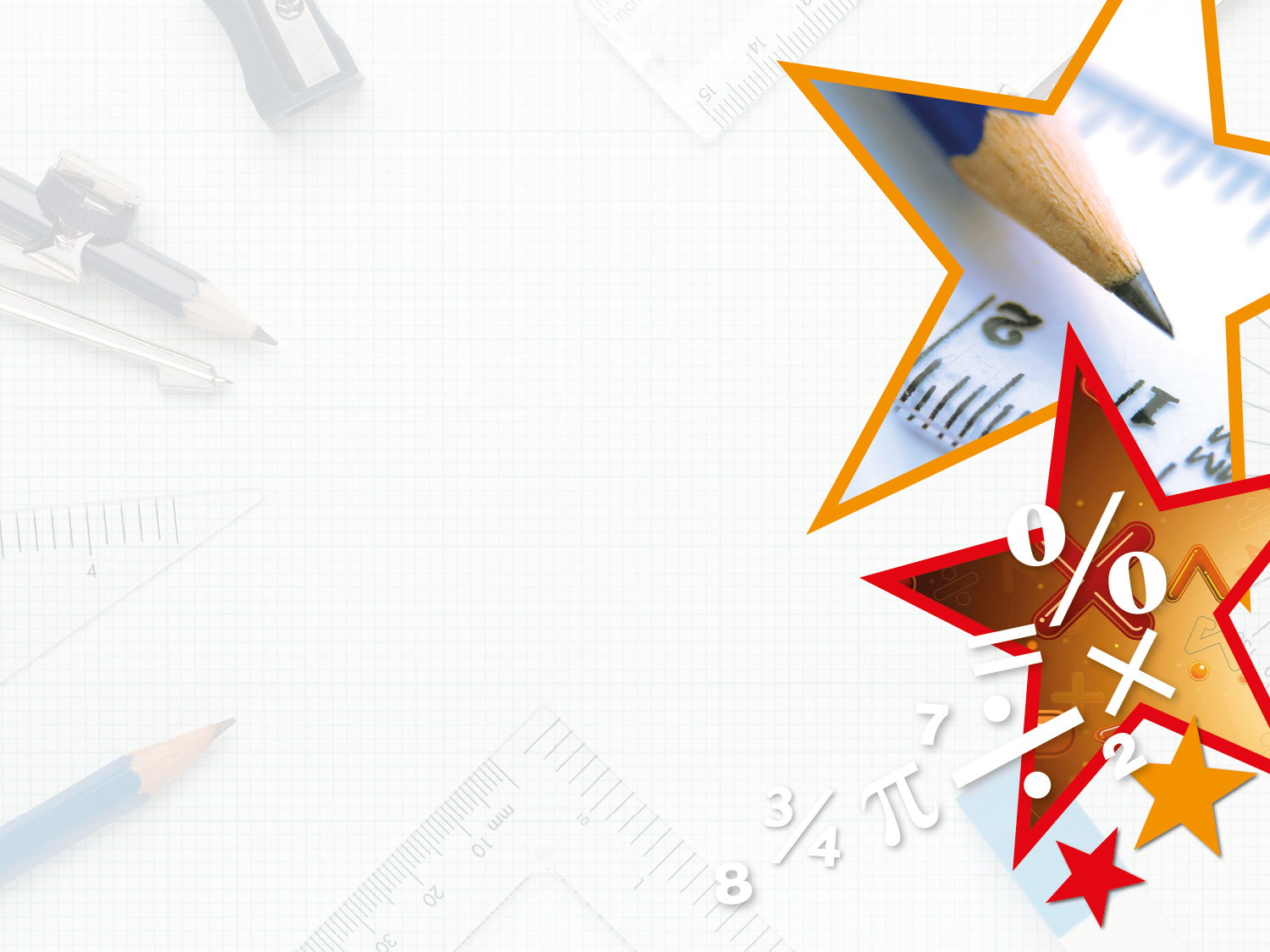 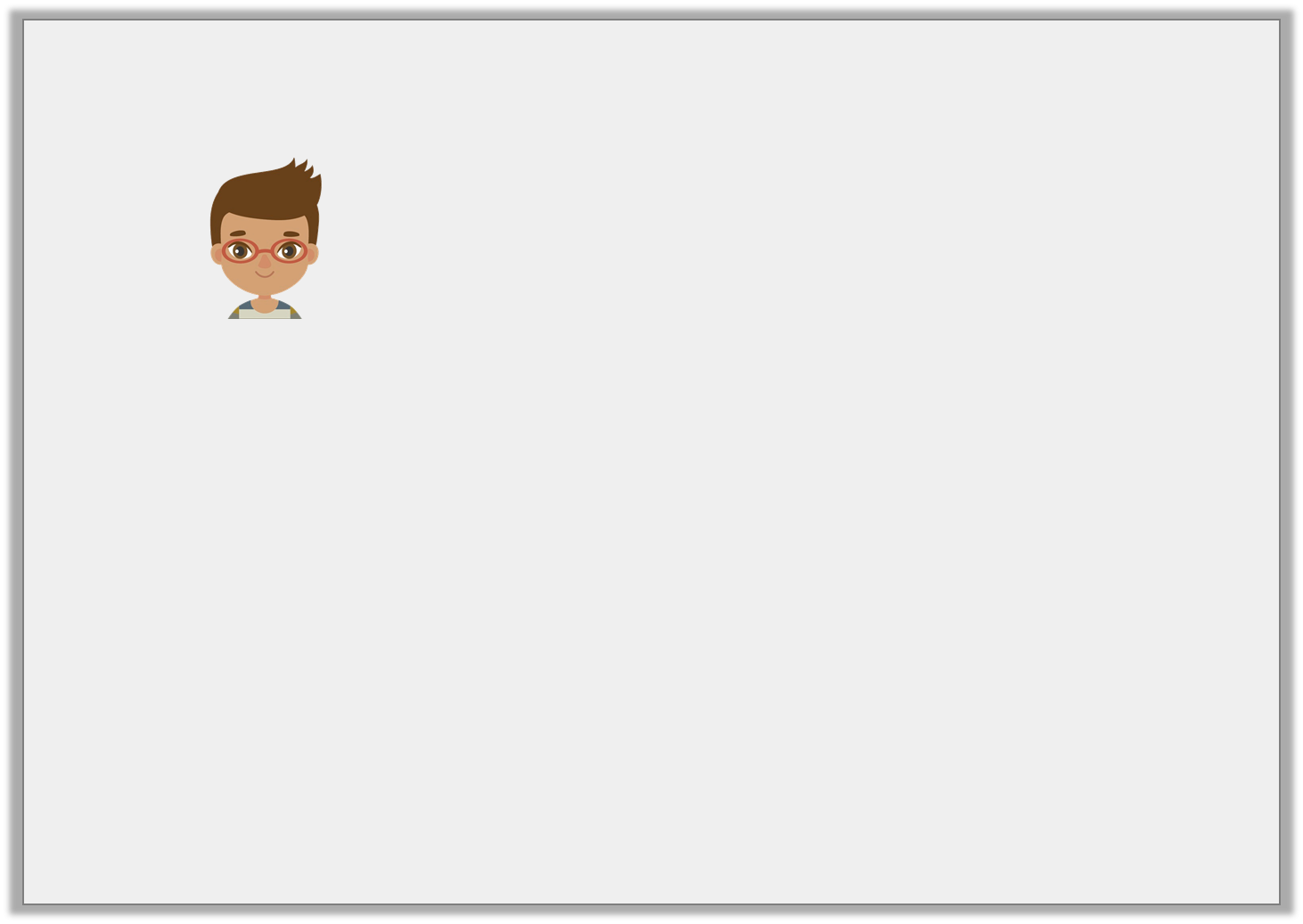 Reasoning 2

Carson says,














Do you agree? Explain your answer. 
Carson is correct because container B only has 450ml, which is less than in containers A and C, although his reasoning is incorrect.
Container B has the least amount of liquid as the scale only goes up to 500ml.
A.
B.
C.
Y3